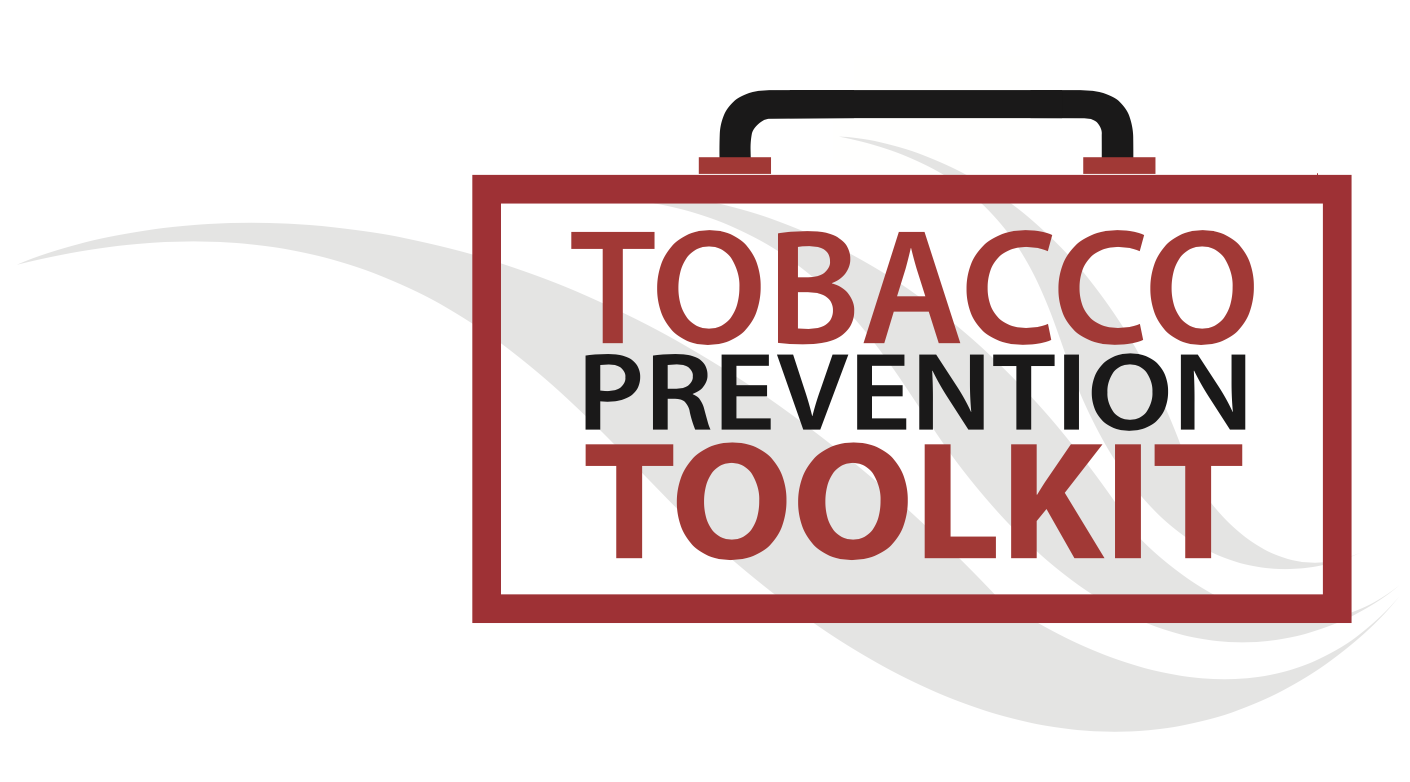 Recipe of a Cigarette
Supplemental Slides
Chemicals in Every Tobacco Plant
[Speaker Notes: [Hover over slide and click the play button in the bottom left corner]]
Chemicals in Every Cigarette
[Speaker Notes: [Hover over slide and click the play button in the bottom left corner]]
Chemicals in Every Puff of Cigarette Smoke
[Speaker Notes: [Hover over slide and click the play button in the bottom left corner]]
Video Sources
FDA Videos: 

Watch the tobacco growth video 


Watch the video about cigarette manufacturing
 

Watch the video on cigarette smoke
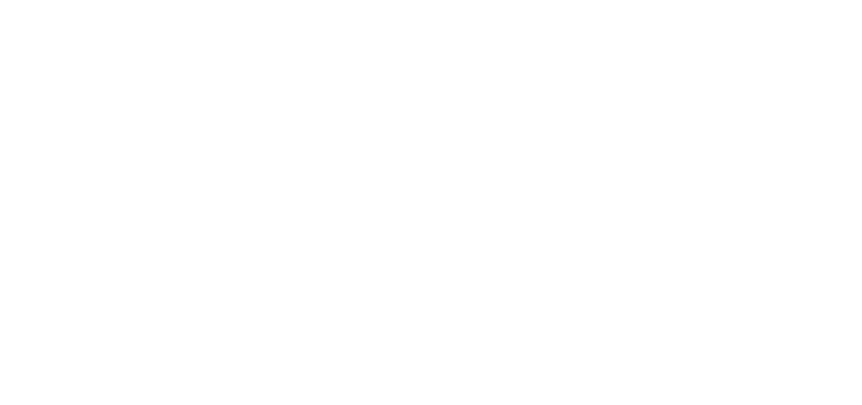 Chemical Matching
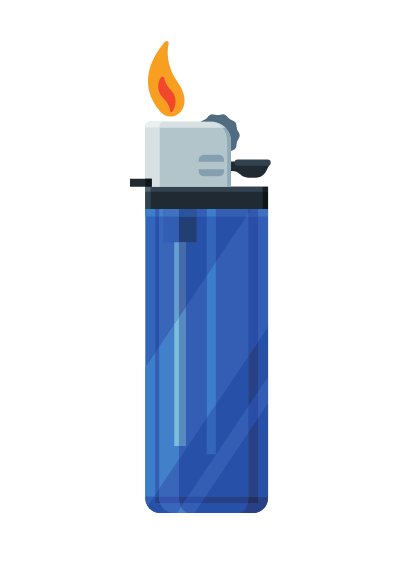 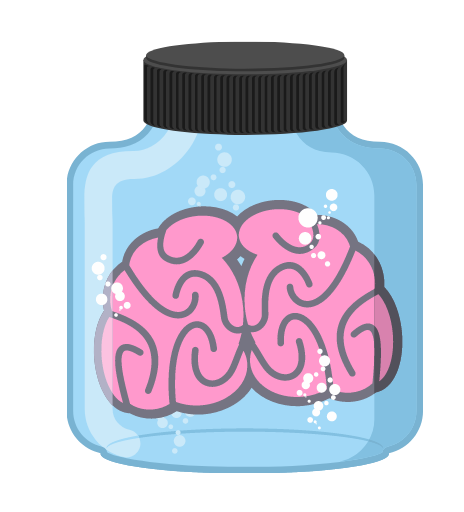 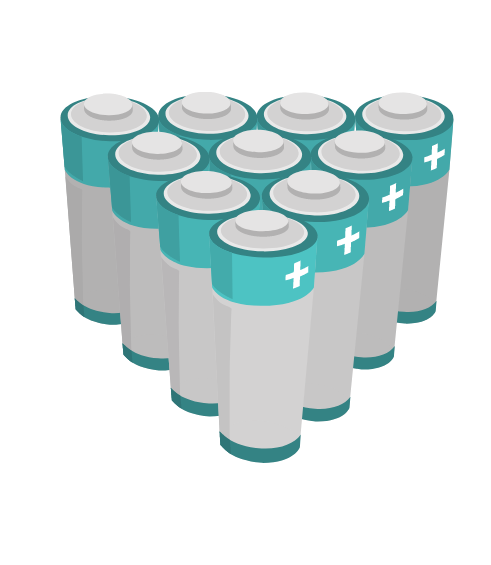 Cadmium
Formaldehyde
Butane
rechargeable batteries
lighter fluid
tissue preserver
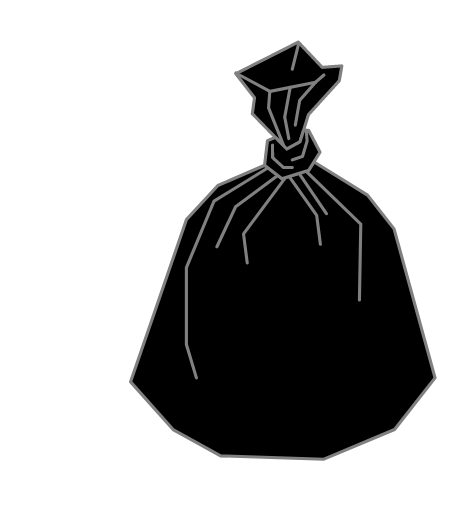 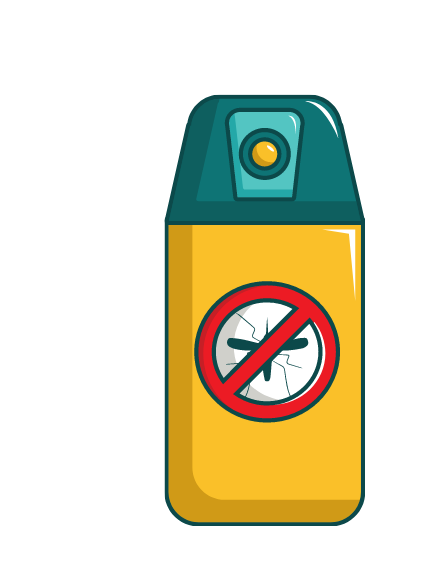 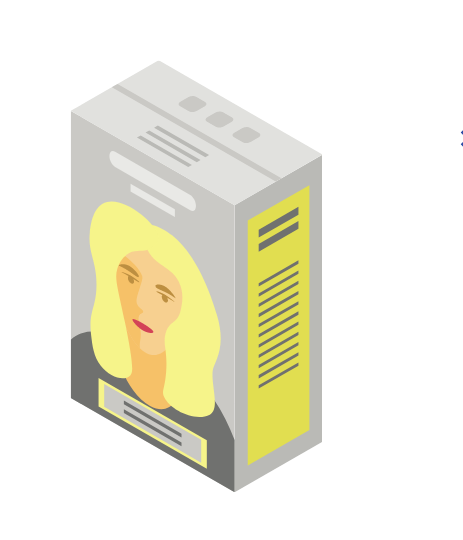 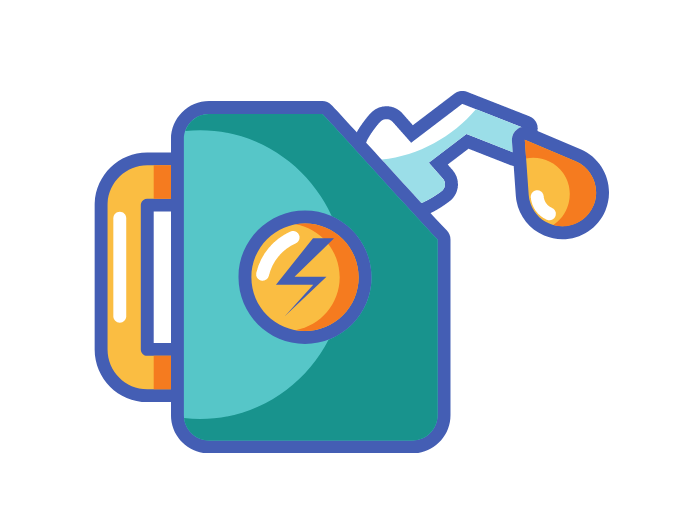 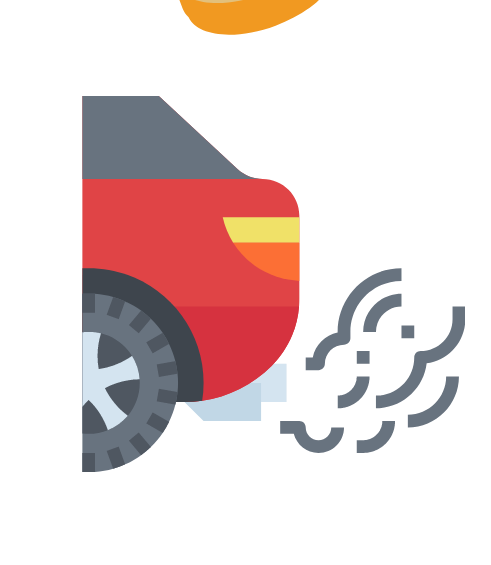 Carbon Monoxide
Acetic Acid
Vinyl Chloride
Nitrobenzene
DDT/Dieldrin
hair dye
gasoline additive
car exhaust fumes
garbage bag ingredient
insecticides
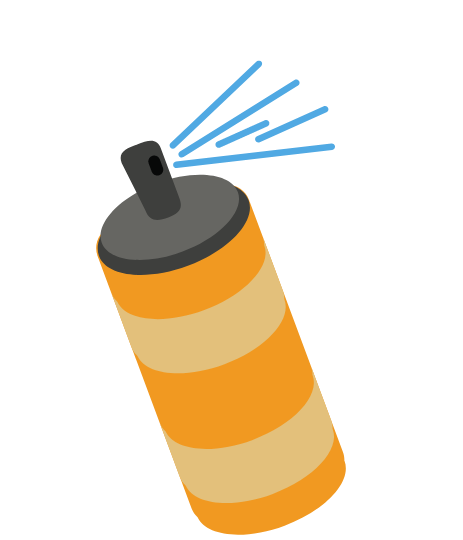 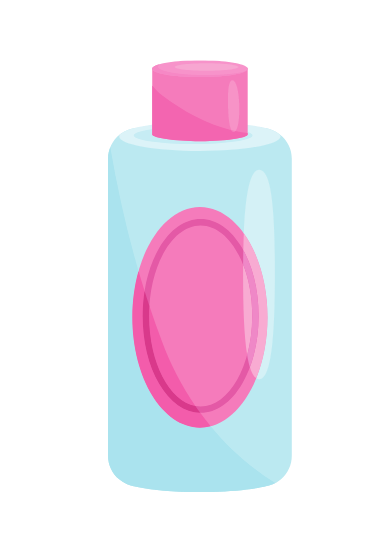 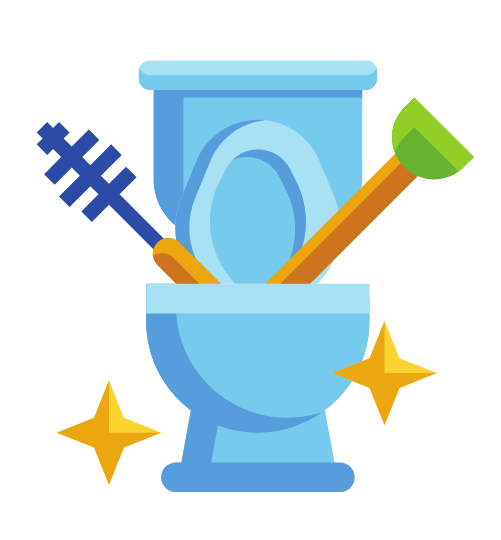 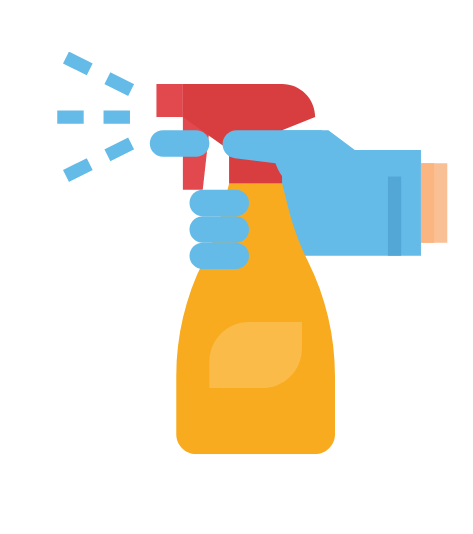 DDT/Dieldrin
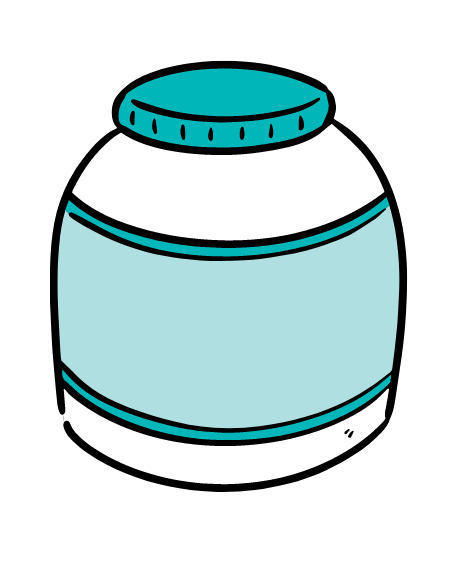 Ammonia
Acetone
Arsenic
Nitrous Oxide
Benzene
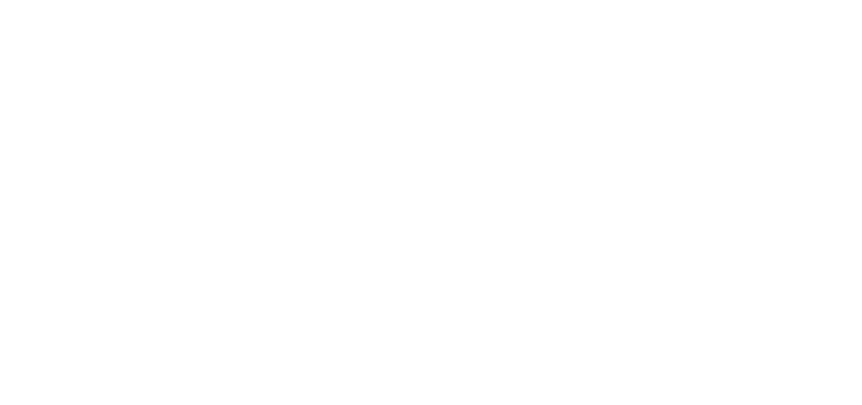 nail polish remover
disinfectant
rat poison
rubber cement
floor and toilet cleaner